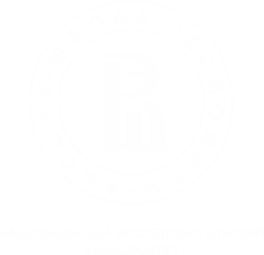 Проектная работа
ПРОЕКТ:УСТАНОВКА «ПЕРЕВЕРНУТЫЙ МАЯТНИК»
Научный руководитель: Семион А. А.
Москва, 2018
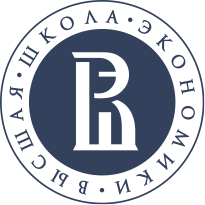 Проектная работа
Задача
Создать перевернутый маятник на рельсах с удаленным управлением с сервера.
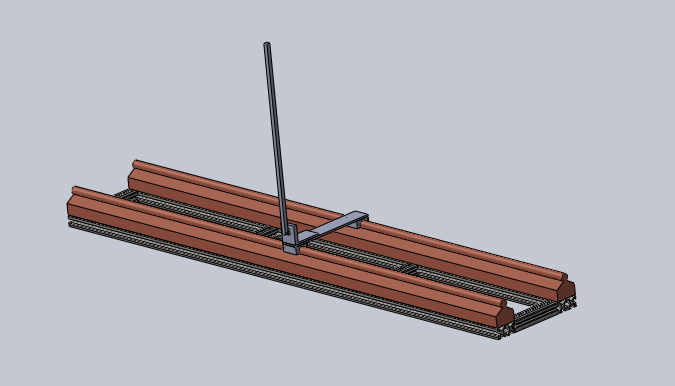 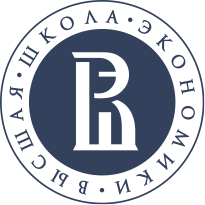 Проектная работа
Актуальность
Установка перевернутого маятника создается для наглядного изучения законов математики и физики студентами, преподавателями различных вузов и учеными.
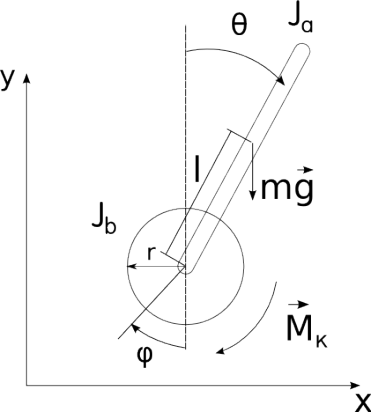 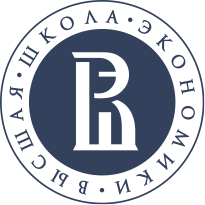 Проектная работа
Результат
Создана установка маятника:
	каретка двигается
	маятник фиксируется в вертикальном положении
Написан сервер для связи с маятником:
	сервер передает загруженные пользователем файлы на маятник и возвращает результат
Написан сайт для удобства пользователей:
	возможность регистрации на сайте
 возможность отправки программы управления
	возможность получения видеозаписи работы маятника
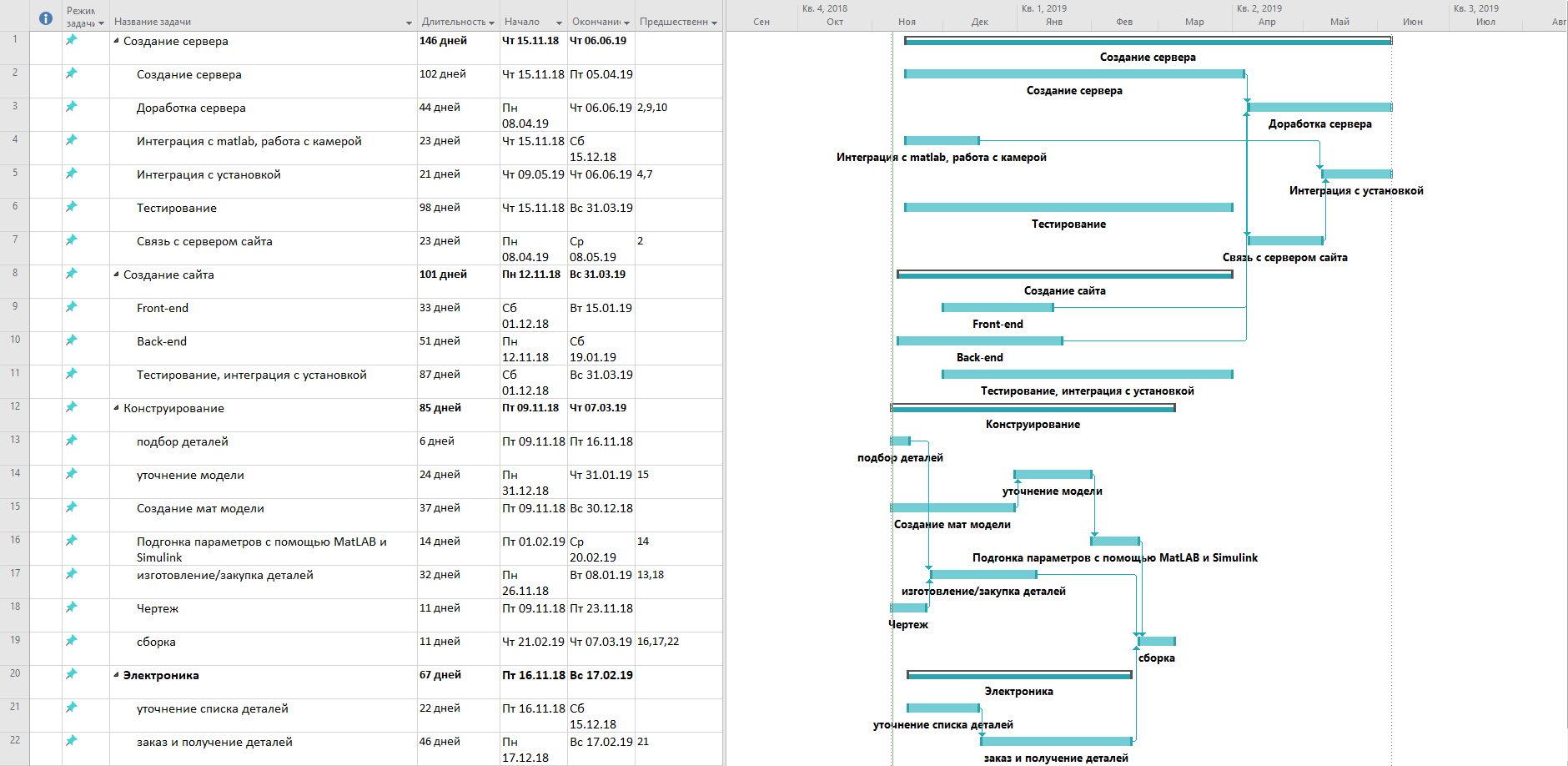 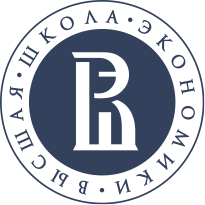 Проектная работа
План работ
Рассчитать модель маятника
Сделать чертеж
Заказать детали
Написать сайт
Написать сервер
Собрать установку
Интегрировать установку с сервером
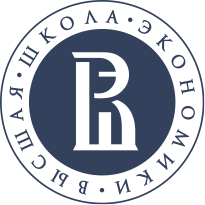 Проектная работа
Наша команда
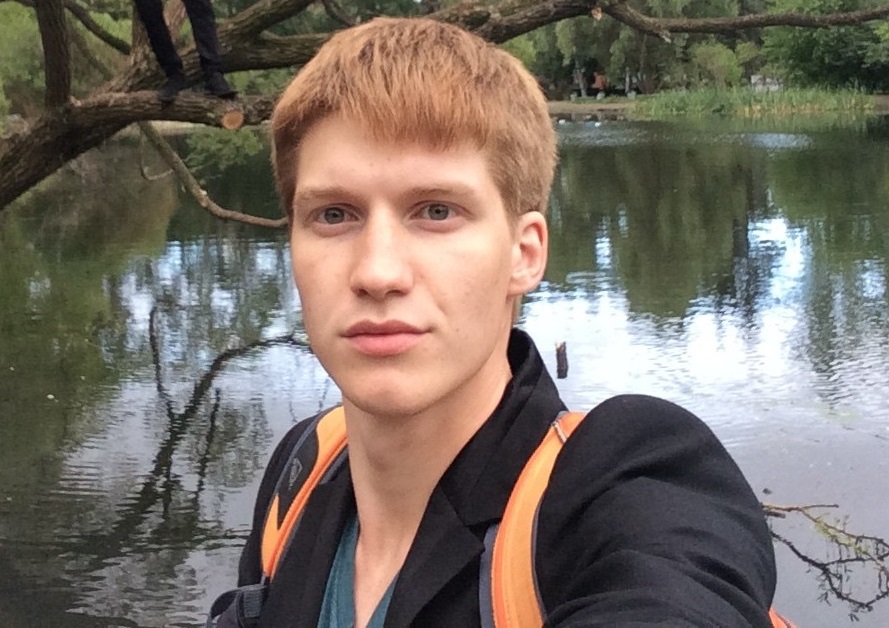 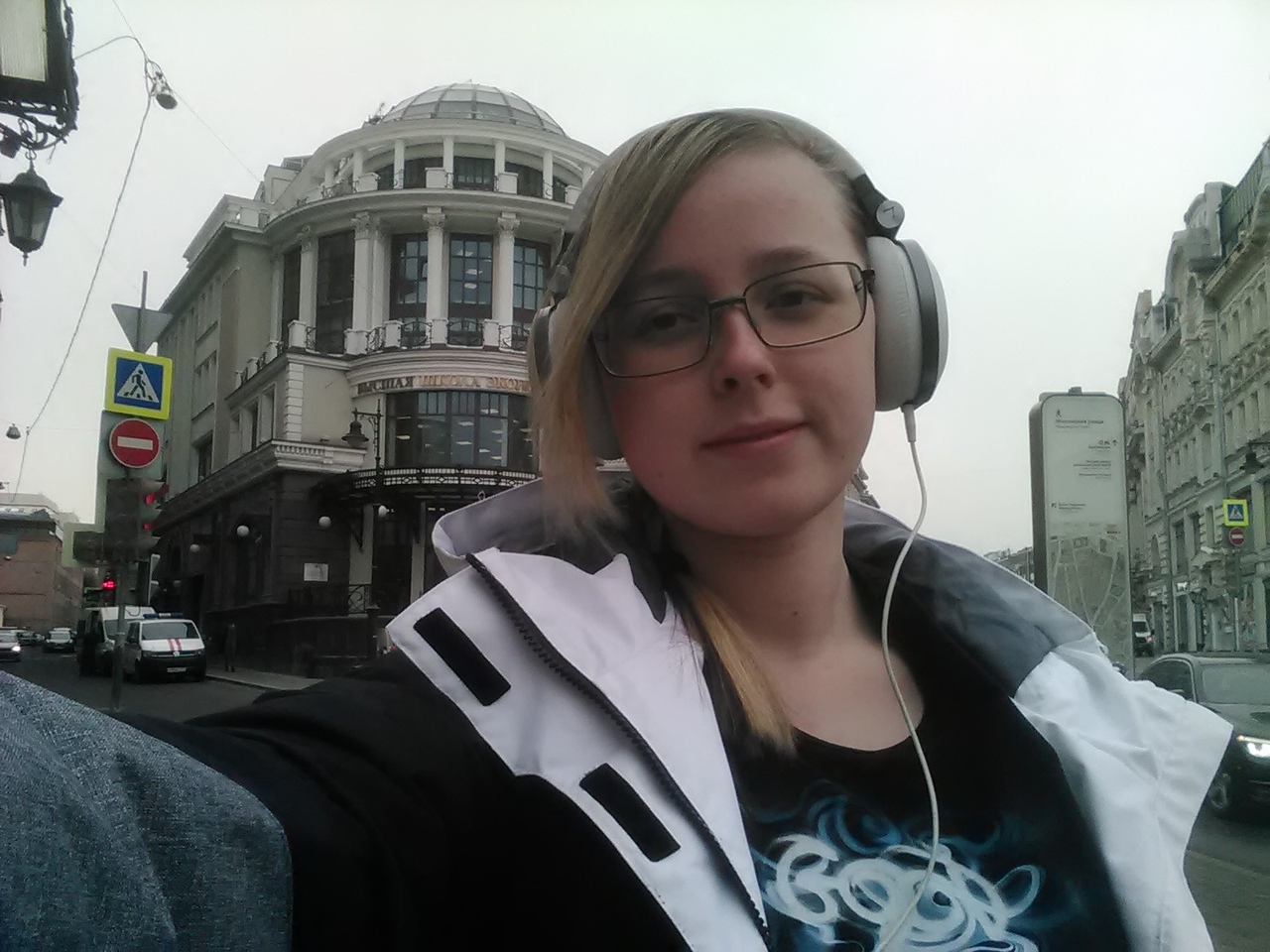 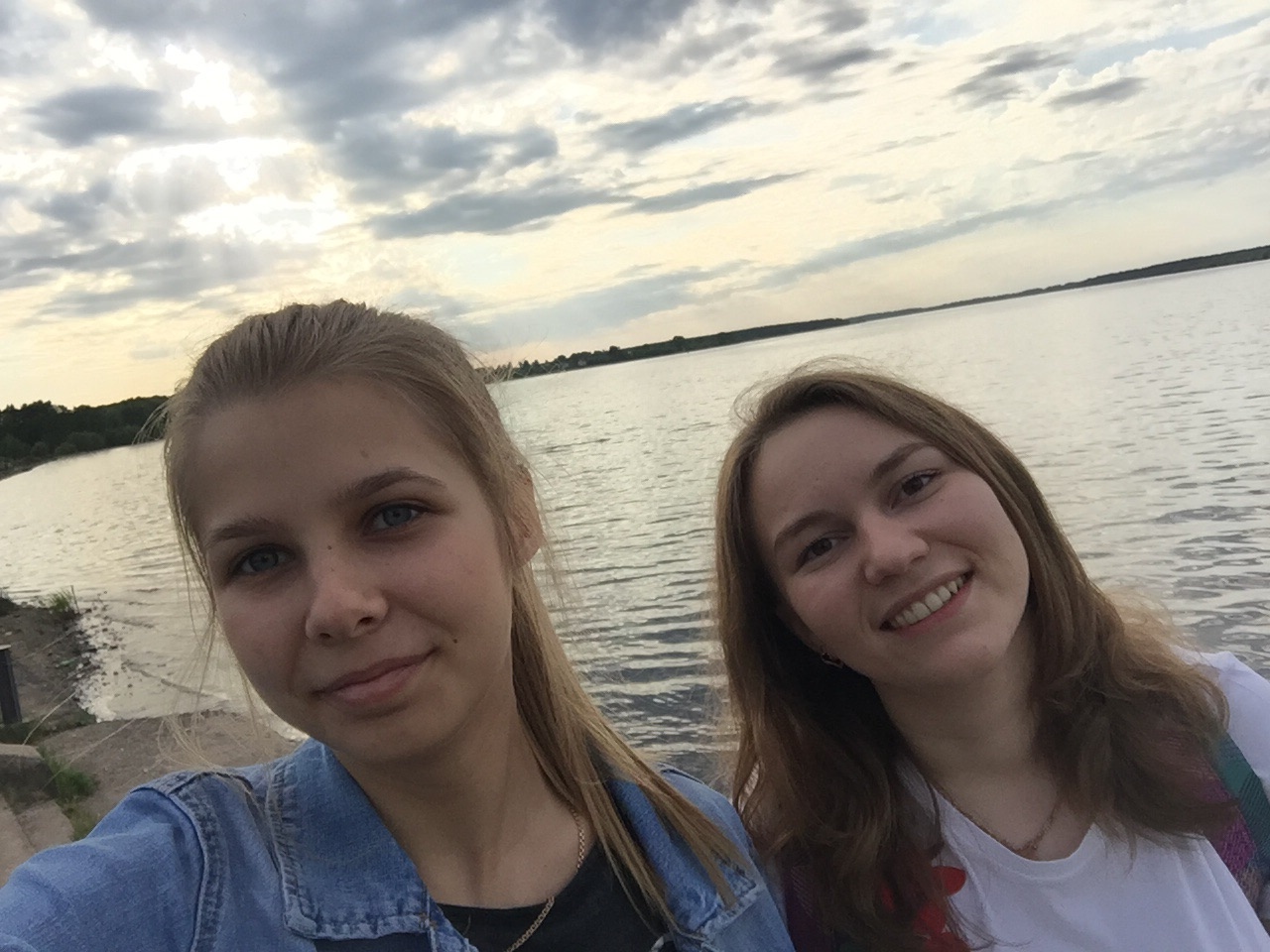 Загонова Елизавета и Дмитриева Мария
Утехина Надежда
Хайрулин Никита
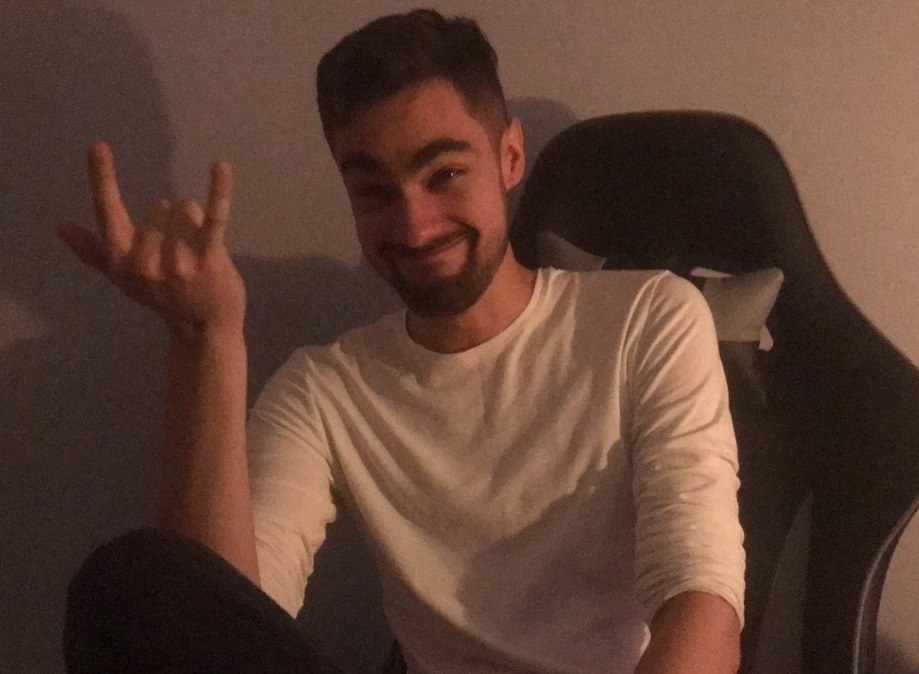 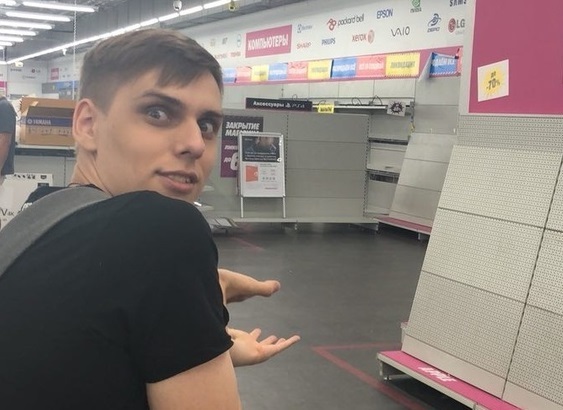 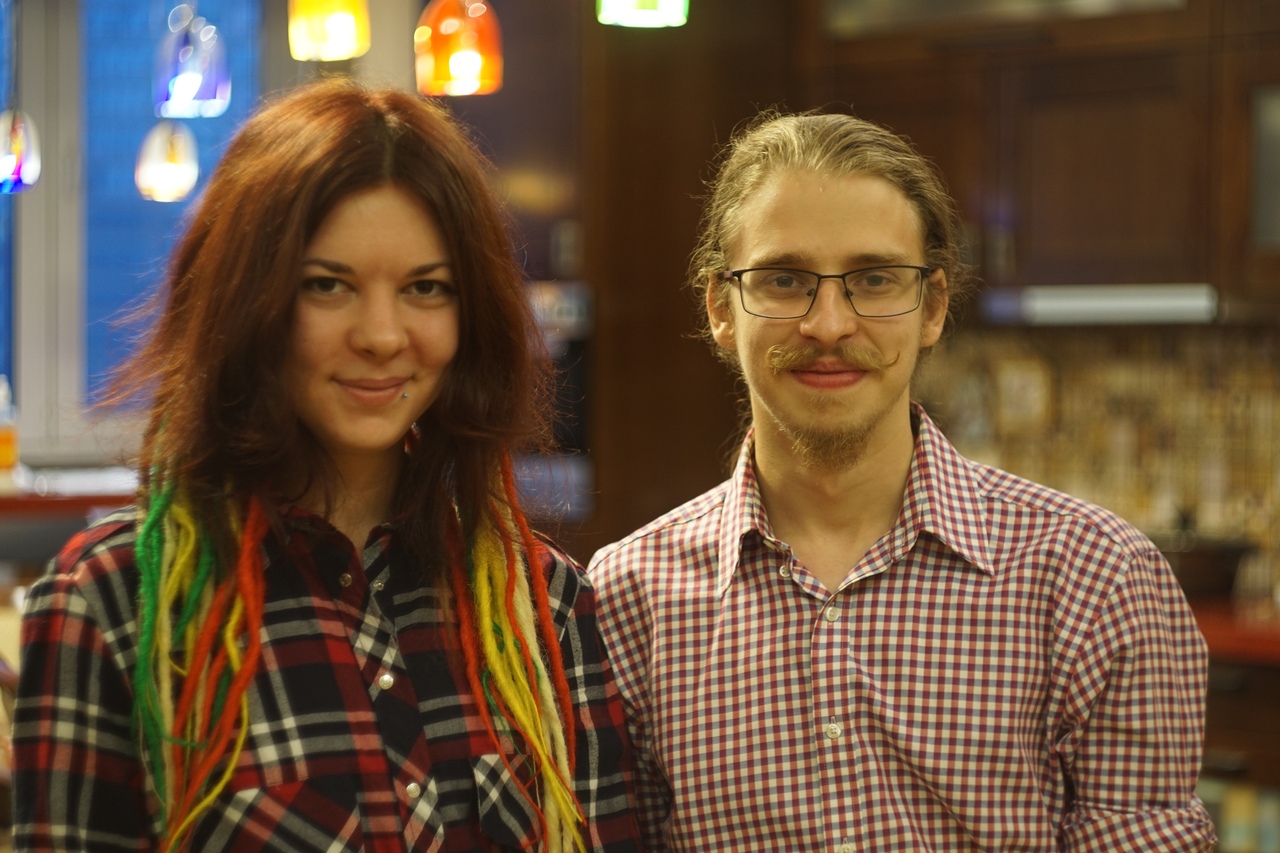 Гарибмамадов Далер
Соломатин Артем
Данелия Мария и Крюков Лев
СПАСИБО ЗА ВНИМАНИЕ
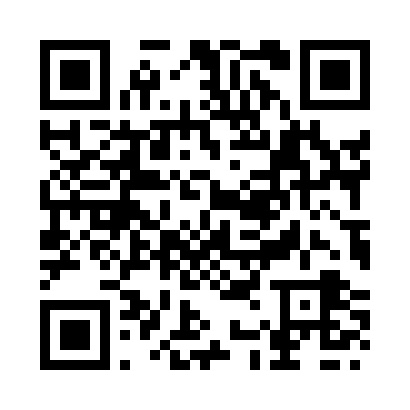 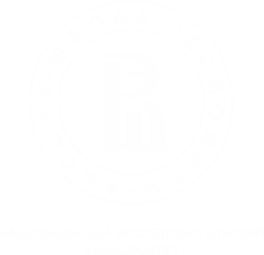